READING WITH (D)ERIC
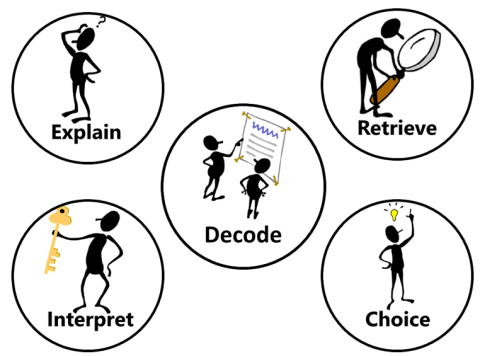 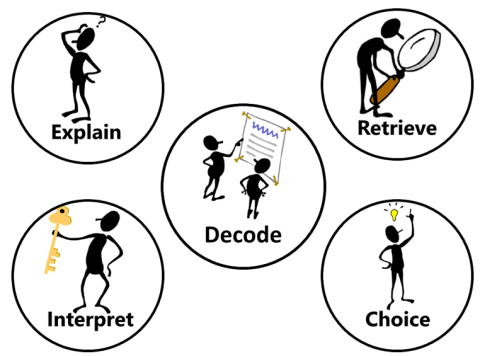 When teaching reading, we use (D)ERIC.

The D for “Decoding” is a major focus of reading in EYFS and KS1 – teaching the children how to break down and read the actual words in the text. Phonics is a vital part of this aspect of learning.
When the children are secure in their ability to decode, the emphasis moves to “Comprehension” – understanding the meaning of what they have read and being able to answer questions on the text.

Those questions focus on four skills:
Explain
Retrieve
Interpret
Choice (of the author)
RETRIEVAL is the first, and most straightforward, of the skills we teach. It involves finding an answer directly from the text.

For example:
Q: What was the most loathsome thing about Mrs Pratchett?

A: The filth that clung around her.
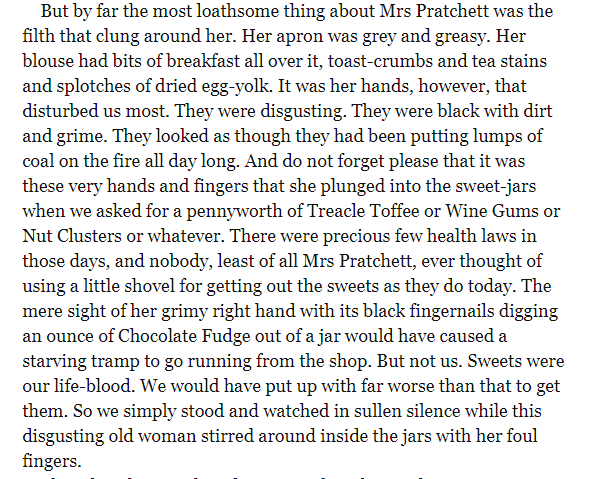 From “Boy” by Roald Dahl
EXPLAIN  asks the children to do just that:
Q: Why was it that the children were most disturbed by Mrs Pratchett’s hands?

A: Because her hands were disgusting –”black with dirt and grime” – and she used them to touch the sweets that the children bought, so they would probably be covered in dirt and germs as well.
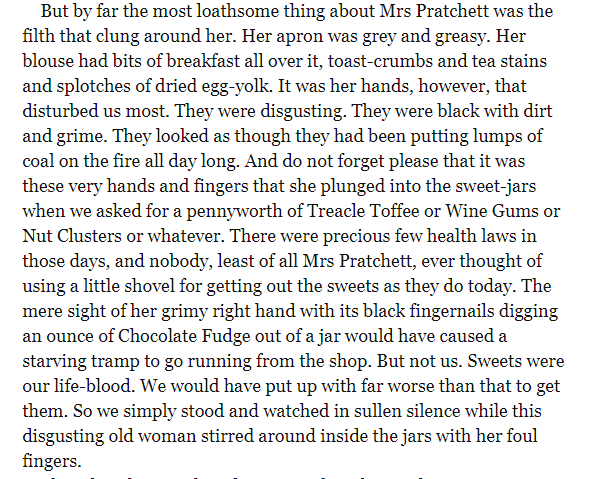 INTERPRET asks the children to use inference – or to give their opinion:
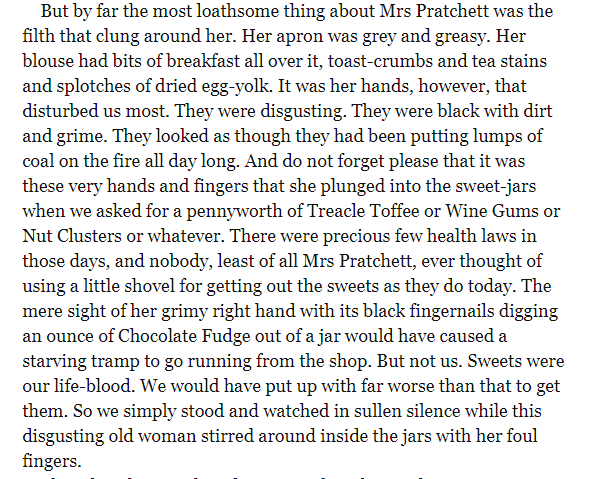 Q: Why do you think Mrs Pratchett was able to behave in the way that she did?

A: I think that she could be like this because in those days there was not so much emphasis on things being germ-free, so she could get away with being dirty and grimy. Also, hers was the only local sweet shop, so the children had no choice – they had to shop there.
CHOICE, means the author’s choice or intention.
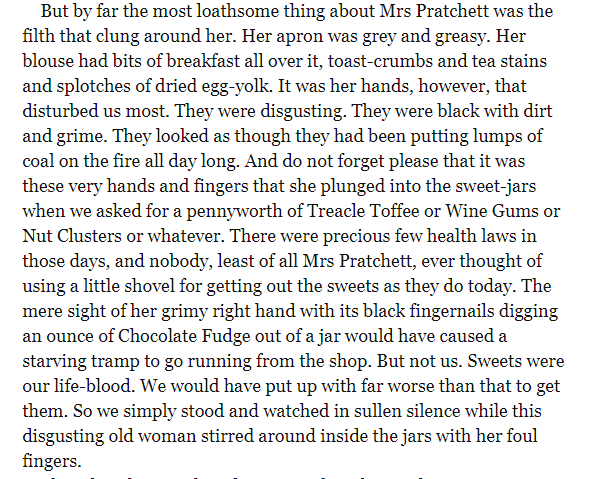 Q: Thinking about what you know about Roald Dahl, which of his books/characters might have been based on Mrs Pratchett?

A: I think that Dahl might have based either “The Witches” or “Mrs Twit” on Mrs Pratchett. He has exaggerated his description of her – making her really disgusting, just like the characters in his books.
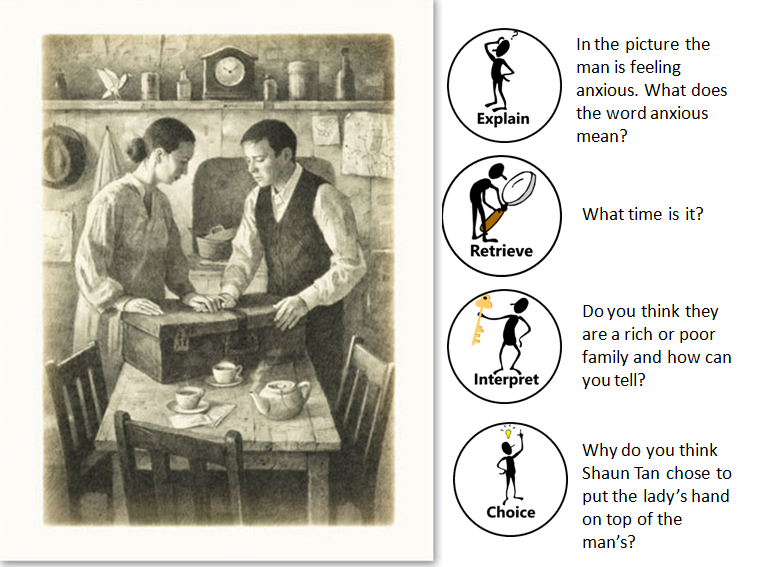